3 класс
Учитель I категории: Нуриева Гульнара Нурисламовна
«Части речи. Классификация частей речи по вопросу»
Использование интерактивных технологий на различных этапах урока.
Здравствуйте, ребята. Наш юбимый урок – русский язык. Недавно мы изучии состав сова. А какой ваш юбимый урок? Жеаем вам успехов в учёбе, счастья и испонения жеаний! А ещё мы в подарок передаи соварные сова и сова, из которых можно составить разные предожения.                             Ученики 3 б касса
Здравствуйте, ребята. Наш любимый урок – русский язык. Недавно мы изучили состав слова. А какой ваш любимый урок? Желаем вам успехов в учёбе, счастья и исполнения желаний! А ещё мы в подарок передали словарные слова и слова, из которых можно составить разные предложения.                                        Ученики 3 б класса
Словарные слова:
Лес…ница
 л…пата
 а… ея
 библи…тека
 кла…
 к…ллектив
 м…л…ко
 м…л…ток
 п…нал
о
о
а
т
сс
лл
о
о
о
о
и
е
о
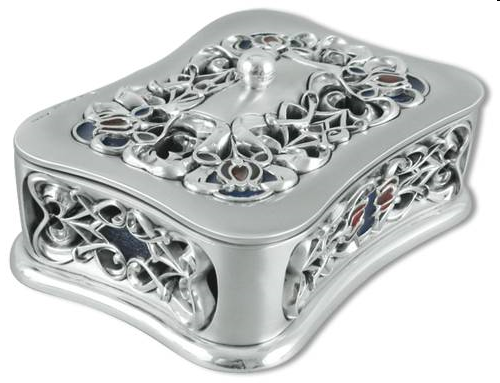 Медведь, в, снег, даль, медвежий, веселье, удаляться, повеселиться, выбегать, беговой, снежный, из, через, с, дальний.
Медведь, в, снег,
 даль, медвежий, веселье, 
удаляться, повеселиться,
 выбегать, беговой,
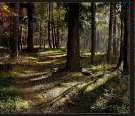 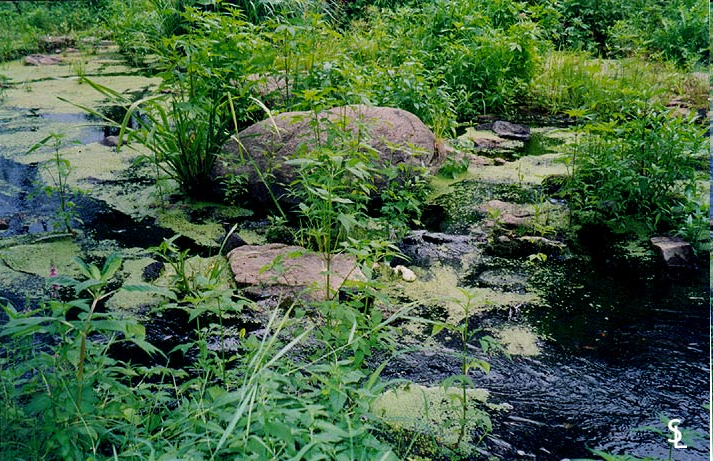 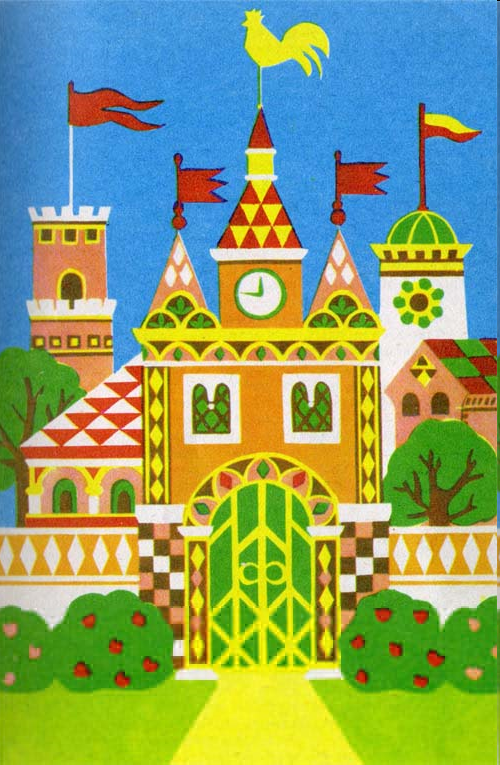 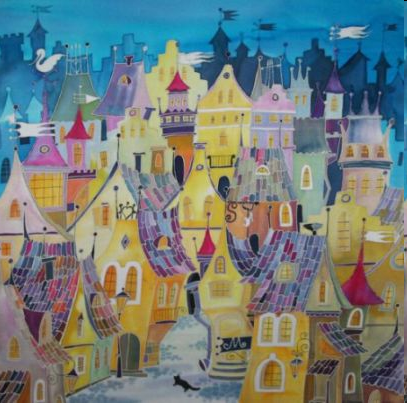 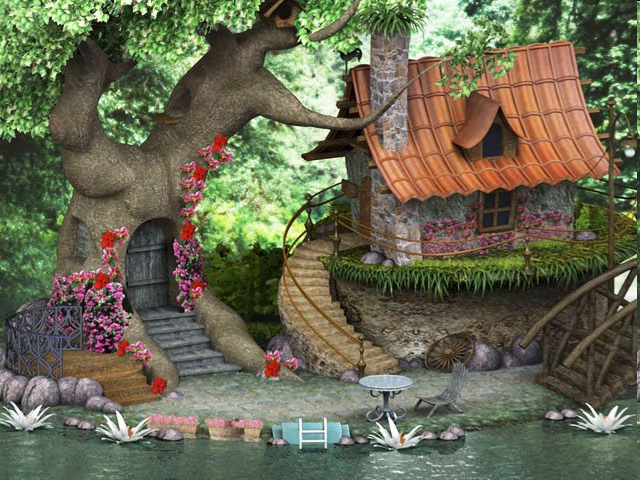 Имя существительное
Кто?
Что?
предмет
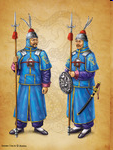 Медведь
снег
даль
веселье
Медведь, в, снег, даль, медвежий, веселье, удаляться, повеселиться, выбегать, беговой, снежный, из, через, с, дальний.
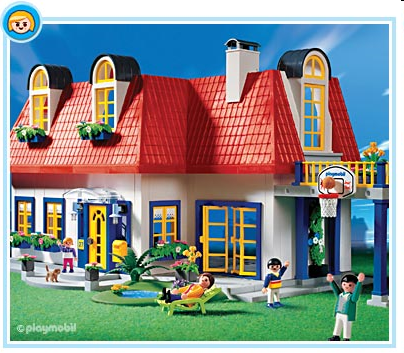 Глагол
Что делать?
Что сделать?
действия предметов
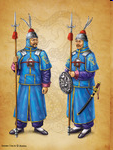 удаляться
повеселиться
выбегать
В, медвежий, удаляться, повеселиться, выбегать, беговой, снежный, из, через, с, дальний.
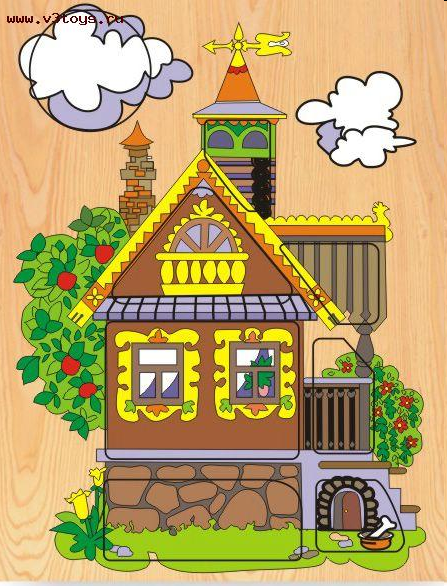 Имя прилагательное
Какие?
Какое?
Какая?
Какой?
Признак предмета
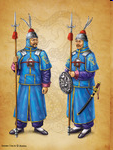 медвежий
беговой
снежный
дальний
В, медвежий, беговой, снежный, из, через, с, дальний.
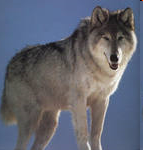 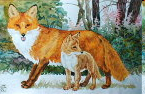 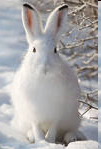 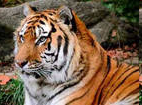 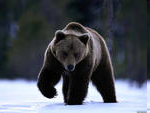 Предлоги
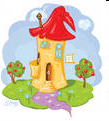 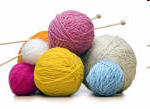 В, из, через, с.
Толя возвращался … леса … лагерь. Когда он бежал …   мост, появилась старушка … ведром воды. Мальчик помог ей.
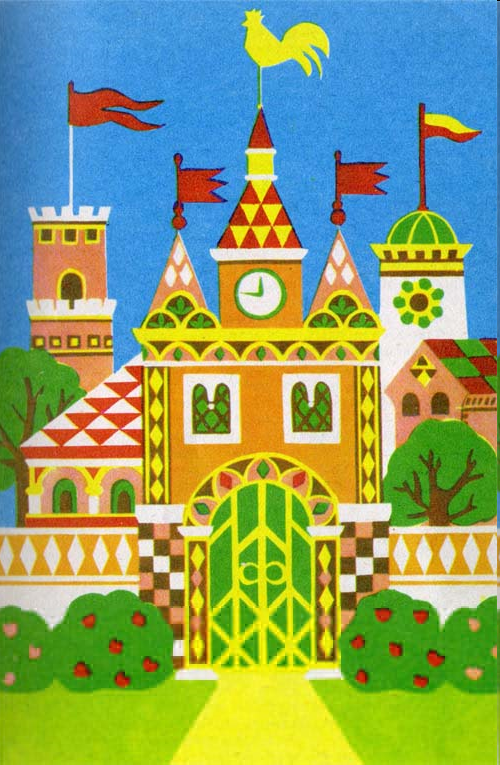 Части речи
Морфология
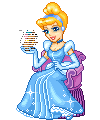 Всему название дано –
И зверю и предмету.
Вещей вокруг полным – полно, 
А безымянных нету.
И все, что может видеть глаз – 
Над нами и под нами, - 
И все, что в памяти у нас, означено словами.
Я понял …
Я узнал …
Я научился …
Домашнее задание:
Подобрать и записать по 5 слов на каждую часть речи.
Придумать и записать 3 предложения о нашем городе и обозначить части речи.